Разработка систем менеджмента качества в ЖКХ(на примере управляющих компаний)
Выполнили: 
Ермолаева Александра
Бобков Антон
Красавина Мария
Шныркова Татьяна
Мануев Егор
Антонов Никита
Научный руководитель : к.э.н доцент Тимофеева Е.Е
ПроблемЫ
ПРОБЛЕМЫ В ЖКХ С ТОЧКИ ЗРЕНИЯ КОНЕЧНОГО ПОТРЕБИТЕЛЯ
НЕПОЛНОЕ ВЫПОЛНЕНИЕ ПРЯМЫХ ФУНКЦИОНАЛЬНЫХ ОБЯЗАННОСТЕЙ ПО СОДЕРЖАНИЮ УК И ОБСЛУЖИВАНИЮ ДОМА ВЫРАЖАЮЩЕЕСЯ В :
ВЫСОКИЕ ТАРИФЫ НА УСЛУГИ; 
ОТСУТСТВИЕ КАПИТАЛЬНОГО ИЛИ КОСМЕТИЧЕСКОГО РЕМОНТА;
ОТСУТСТВИЕ НОРМАЛЬНОГО БЛАГОУСТРОЙСТВА ТЕРРИТОРИИ; 
ОТСУТСТВИЕ НОРМАЛЬНОГО НАПОРА ВОДЫ (В ОТДЕЛЬНЫХ ДОМАХ);
НИЗКОЕ КАЧЕСТВО ГВС И ХВС;
ПРОБЛЕМЫ С ОТОПЛЕНИЕМ;
АВАРИЙНОЕ СОСТОЯНИЕ ДОМОВ; 
НЕСВОЕВРЕМЕННЫЙ ВЫВОЗ МУСОРА; 
ОТСУТСТВИЕ ДЕТСКИХ ПЛОЩАДОК ВОЗЛЕ ДОМА, ЛАВОЧЕК, УРН И ДР.
НЕСВОЕВРЕМЕННОЕ РЕАГИРОВАНИЕ НА ЗАПРОСЫ ЖИТЕЛЕЙ ПО ЧАСТИ ОБСЛУЖИВАНИЯ МКД
НЕРЕДКО ГРУБОЕ ОБЩЕНИЕ
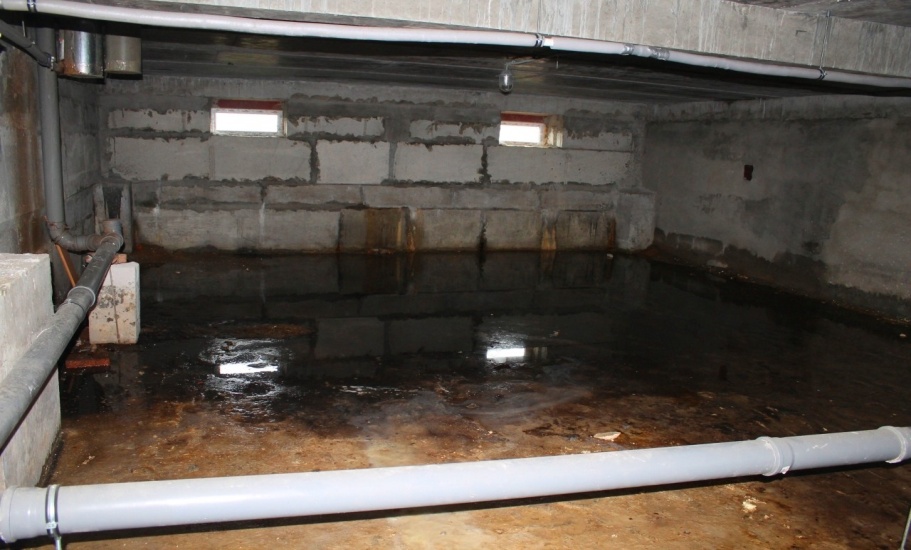 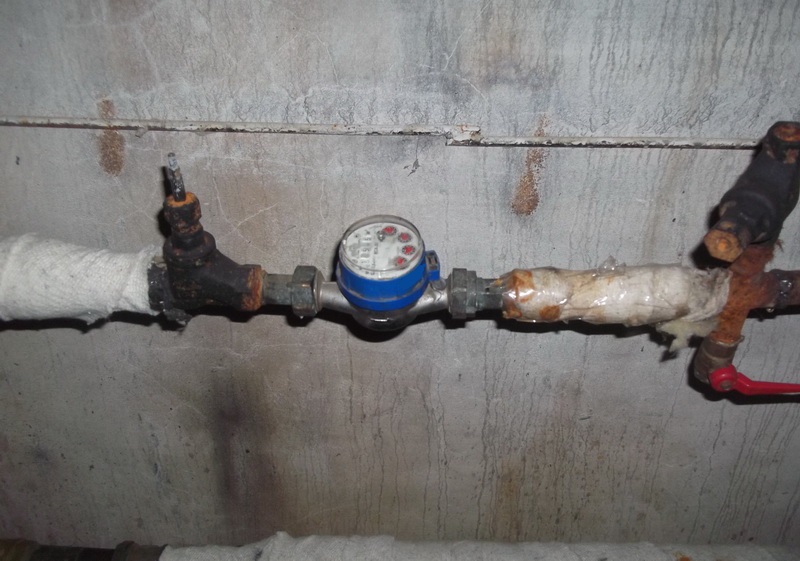 Рис. 1 Протечка канализационных труб в подвальном помещении
Рис. 2 Сильный износ системы водоснабжения
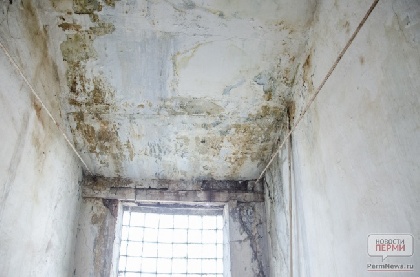 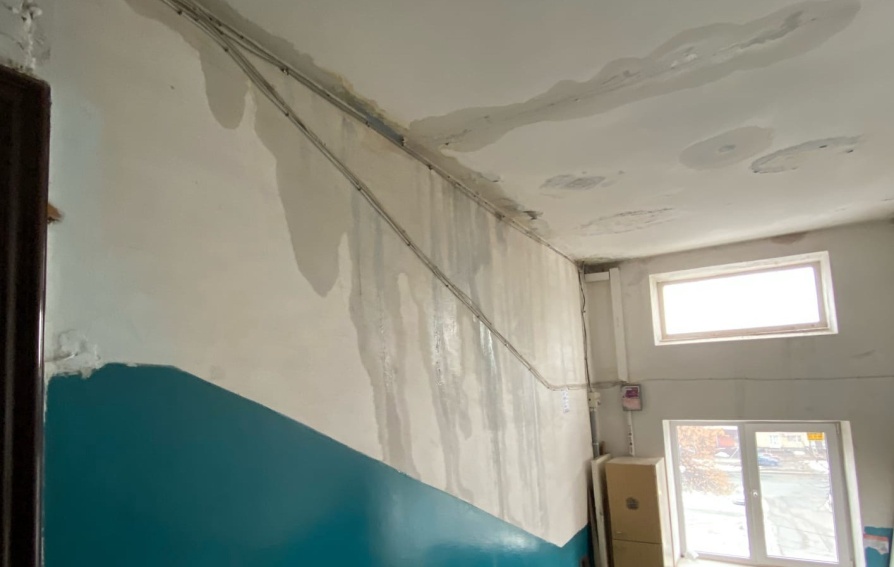 Рис. 4 Появление плесени в местах протекания перекрытий
Рис. 3 Протечка крыши в местах общего пользования
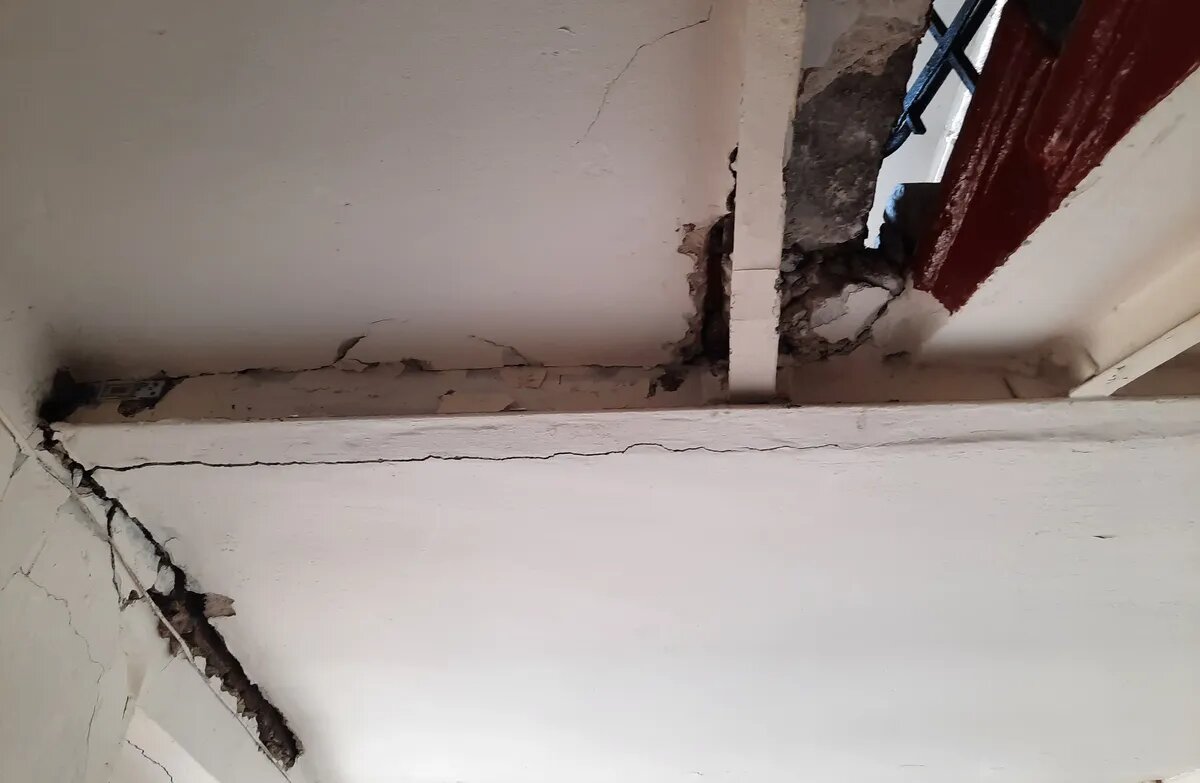 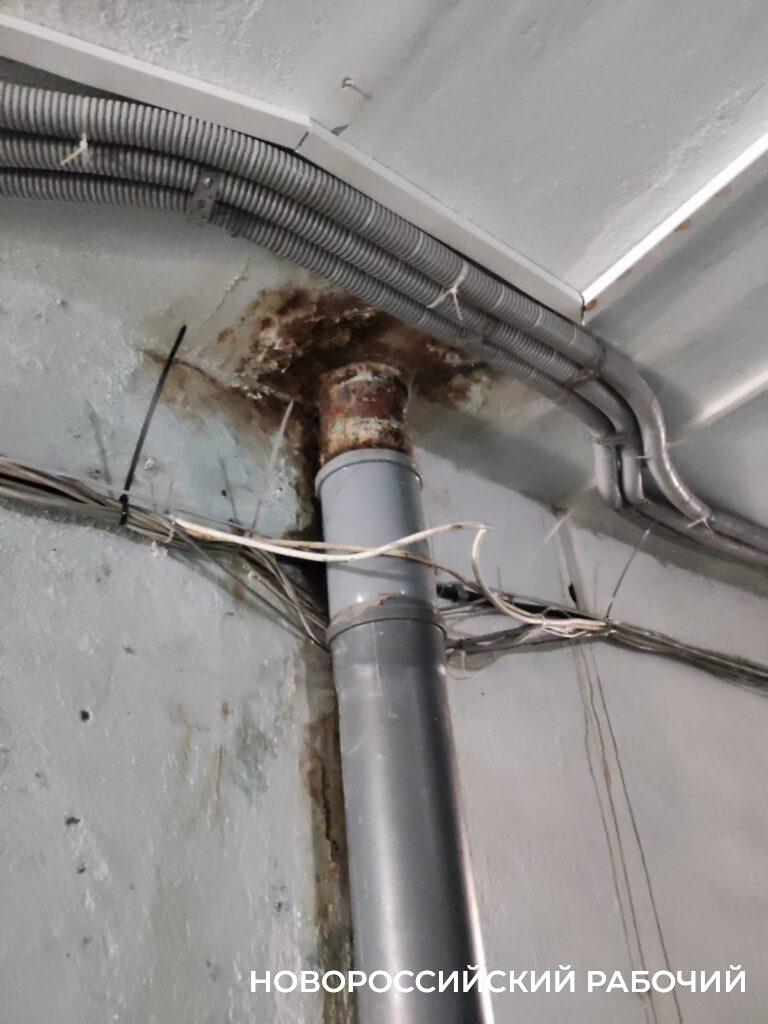 Рис. 6 Оголенная или незащищенная проводка в местах общего пользования
Рис. 5 Трещины в конструкциях лестничных маршей
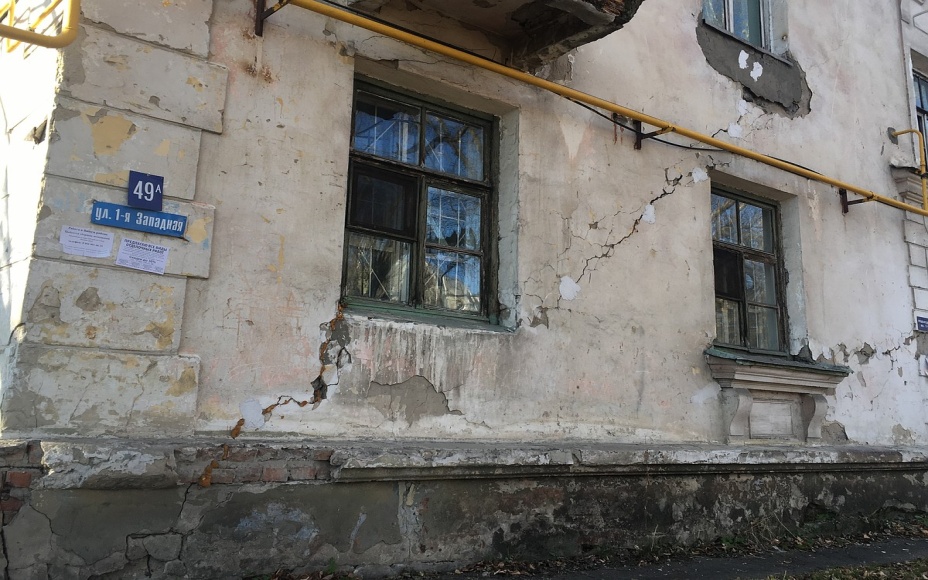 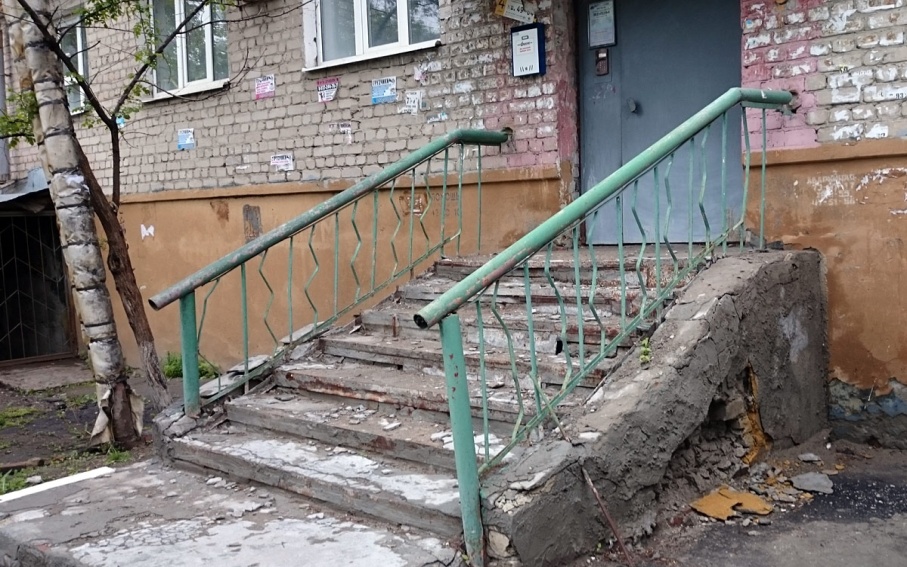 Рис. 7 Сильный износ фасада здания
Рис. 8 Разрушение конструкции входной лестницы
Принципы СМК в сервисе недвижимости на примере УК
Принятие решений на основе фактических данных
Управление взаимоотношениями
Улучшение
УК должна постоянно мониторить состояние инженерных сетей и коммуникаций, конструктивных элементов МКД, делать замеры по теплопотерям, проводить анализ заявок  и пожеланий жителей МКД, а так же проблем связанных с устранением аварий, их причин и т.д.
5
УК взаимодействует с многими поставщиками коммунальных услуг и других услуг, связанных с обслуживанием МКД. Улучшение такого взаимодействия возможно на основе развития договорных отношений с полным фиксацией всех условий  и перечня работ для МКД по таким договорам, расширение круга взаимодействия с компаниями.
Документация СМК в соответствии со стандартами ISO
Содержание документов
Основные пользователи
Руководство 
Заказчики
Третья сторона
Описание СМК

Организационные структуры  СМК

Ответственность руководства
Описание процессов производства и обслуживания

Описание процедур управления (менеджмента)
Структурные
Подразделения
Должностные лица
Детальное описание конкретных работ и вопросов взаимодействия; установление обязанностей и полномочий; назначение ответственных и исполнителей; фиксирование сделанного
Персонал
Главная цель управляющей компании:обеспечение благоприятныхи безопасных условий проживанияграждан, надлежащего содержанияи технической эксплуатации объектовобслуживания, предоставление коммунальных и иных услуг в соответствиис требованиями действующих технических регламентов, стандартов,правил и норм, государственных санитарно‑эпидемиологических правил и нормативов, гигиенических нормативов,иных правовых актов.
Требования потребителей
Исследование рынка
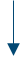 Формирование портфеля управления. Прием МКД
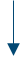 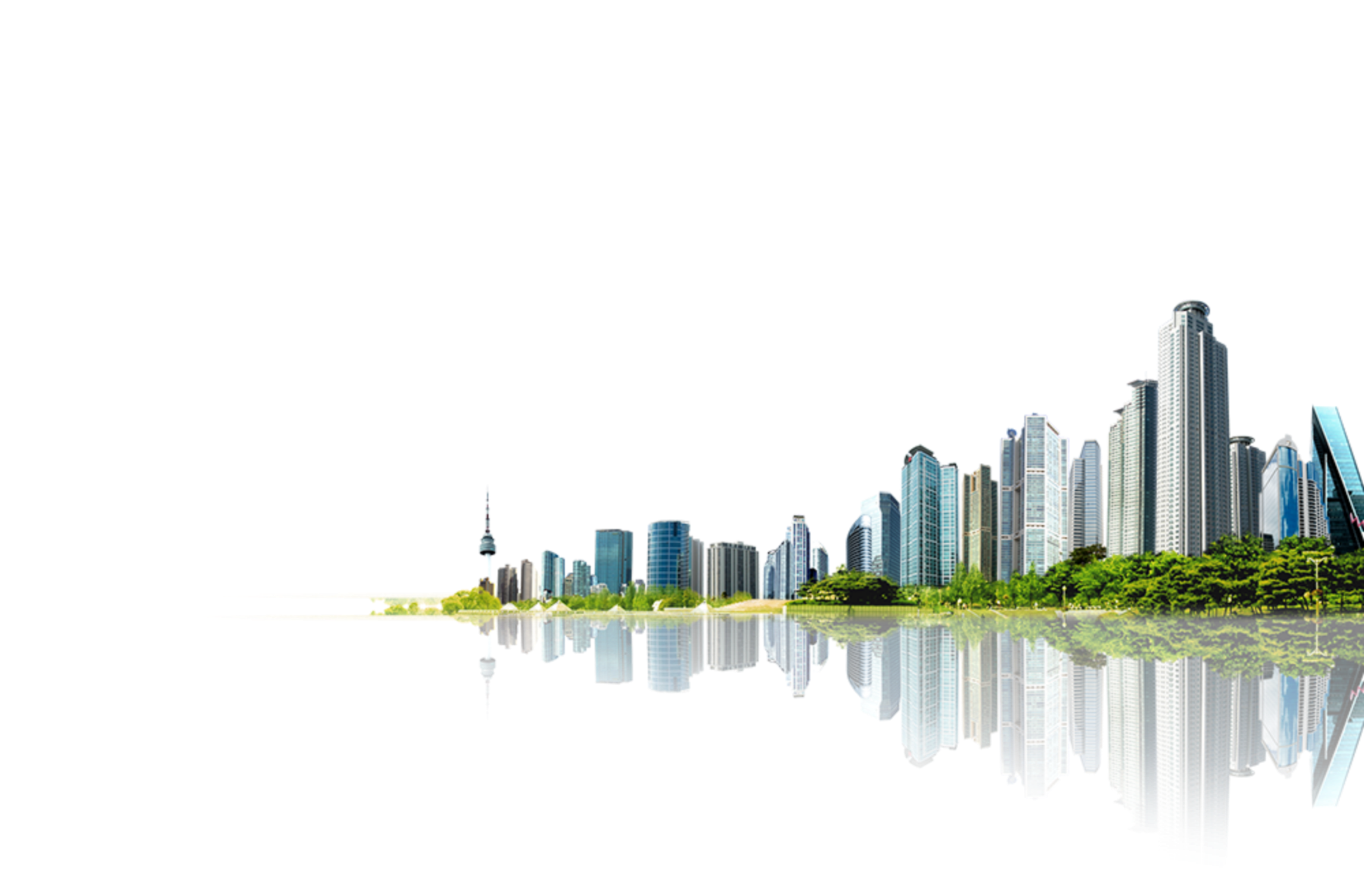 Оперативное планирование и управление
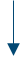 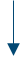 Планирование и проведение работ по содержанию МКД
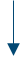 Организация и проведение расчетов с потребителями
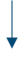 Оказание дополнительных платных услуг
Удовлетворение требований потребителей
Рис.10.Основные процессы управляющей компании
Таблица критерии результативности процессов СМК
Рис.11 Внутренние и внешние факторы влияющие на результативность СМК в управляющей компании
Риски СМК в управляющей компании
Риски
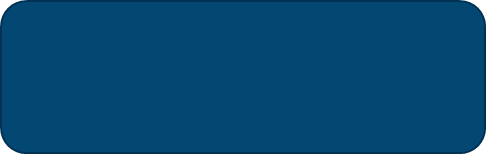 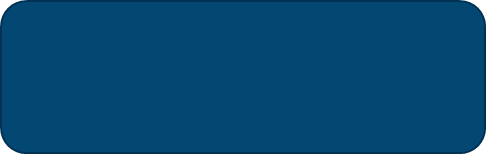 Экзогенные
Эндогенные
Эндогенные
Индивидуальные
Общие
Изменение инфляции
Политические решения
Изменение
нормативных правовых актов
Операционные
Кадровые
Финансовые
Юридические
Репутационные
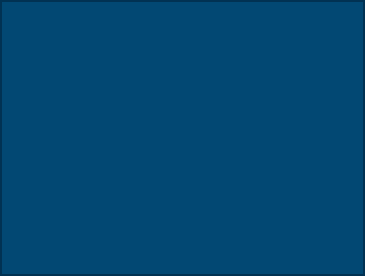 Отраслевые
Финансовые
Социальные
Региональные
Культурологические
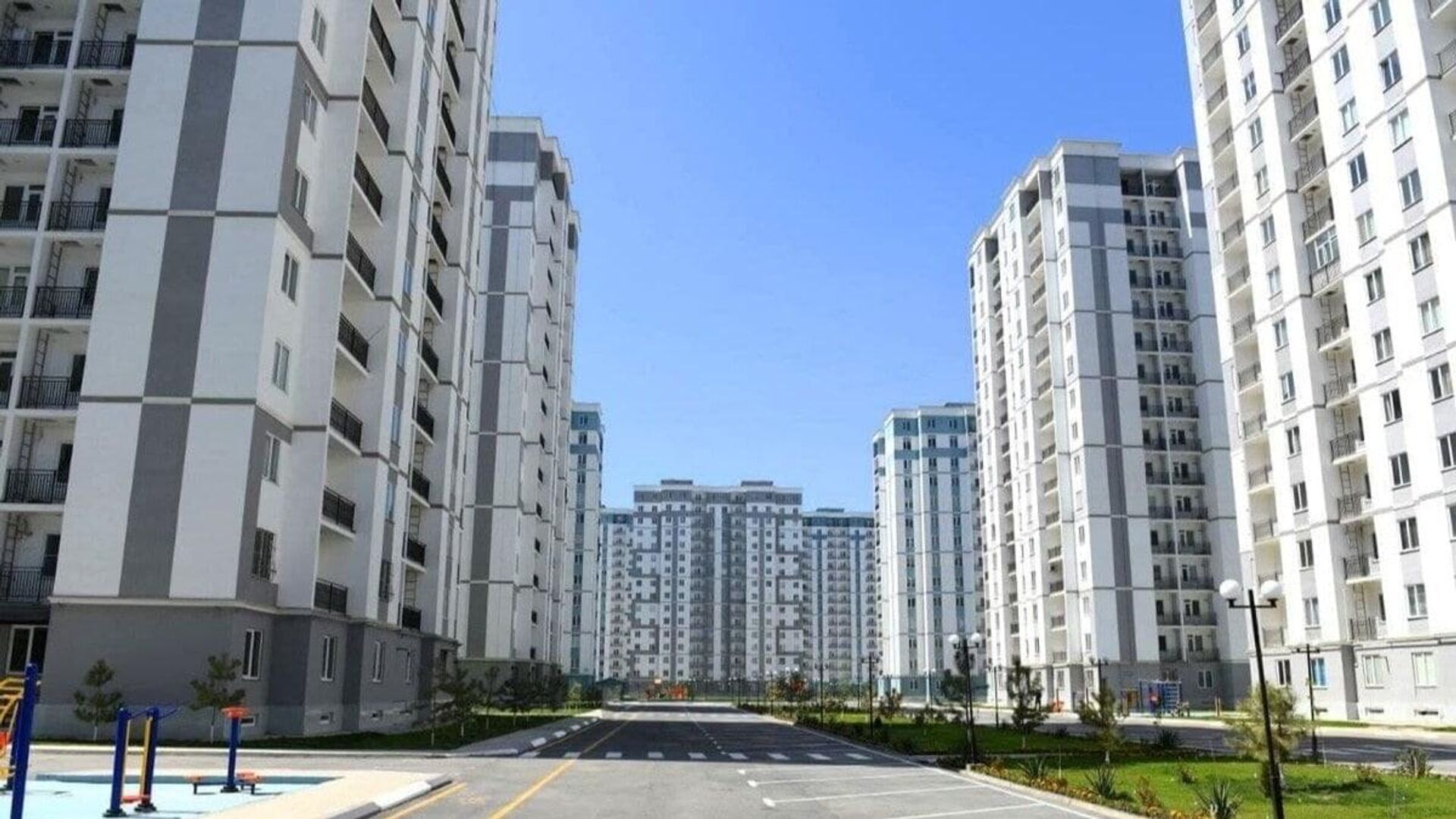 Спасибо за внимание!
11